Welcome to The Lower Juniors
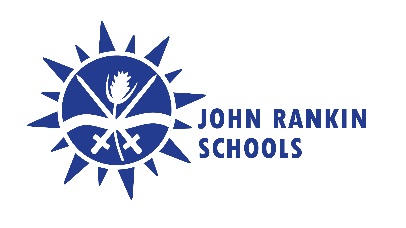 Who’s Who!
Year 3
Miss Bradley
Miss Demeza /Mrs Cronk
Mrs Morse
Year 4
Mrs McGall / Mrs Doran
Miss Walley
Miss Astbury
Mr Rayner – Executive Headteacher
Mr Percy – Deputy Headteacher
Miss Stephenson – Deputy Headteacher  
Mrs Allison – Deputy Headteacher - Inclusion Lead
Miss Demeza – SENDCo 
Mrs Murphy – Upper Junior Phase Leader
Miss Walley – Lower Junior Phase Leader
[Speaker Notes: Office- anything to do with trips, dinner money, if your child is off sick (phoning in is best), clubs. Beginning and end of day can be busy so if you prefer to phone later that is absolutely fine. 

Us - anything linked to learning or factors affecting learning  e.g. social situations, pop in beginning of day (before 8:40) or end of day to see us or arrange an appointment. 

Mrs Allison – As out Inclusion lead is responsible for ensuring all children have pastoral support needed and ensuring all children have the right support in place for learning as needed (including the most able). She is also responsible for Special Educational Needs provision. Mrs Allison works full time across the Federation. 
 Mr Rayner, Mr Percy and Miss Stephenson are all available if you would like to speak to them please make an appointment through the office or speak tp them when you see them.]
Office
We have one office site for our Federation based at JRI. 
In the current situation we are not allowing parents into the school buildings but we still want to work as closely with our JRS parents as before so please do contact the office with any queries.
If your child or a member of your household is experiencing COVID symptoms, please take them to be tested and inform the school of their absence/ test result as soon as possible. Please do not bring your child to school. Up to date information can be found here: https://www.nhs.uk/conditions/coronavirus-covid-19/self-isolation-and-treatment/when-to-self-isolate-and-what-to-do/
All children who are ill during the day and need to be sent home should be picked up from the infant site. 
There is only one phone number for both schools and one email address should you need to contact us. 01635 42376
office@jrs.w-berks.sch.uk
If you are on Facebook add our John Rankin page for updates.
[Speaker Notes: It will really help if you could ensure all messages are given to teachers/the office first thing/end of day and if children come to school with the right equipment.]
General Organisation
PE days – children to come to school in their PE kits.
Tuesday – Year 3 
Wednesday – Year 4
If children are doing a Procision club after school they should come in their PE kits on that day also.
Water bottles – please come to school with these filled.
Lunches to be ordered in advance electronically.
Children should bring in a pencil case with equipment – at the moment this will remain at school. Any additional resources will be provided.
[Speaker Notes: Named PE kits need to be brought to school on Monday and left at school all week.
 
Reading books and records need to come into school daily. Please see the new guidance about how to complete these. Do come in and ask if you have any questions. 

Water bottles should also be named and in school daily. Children may refill the bottles at school. 

Doors open at 8.40.  Please can we ask that all children arrive on time to register and order lunch and are ready to learn by 8.50.

Lunches can be ordered on the day or in advance electronically.  

Children may bring in a pencil case with a small amount of equipment if they wish but they are responsible for taking care of their own property.]
General Organisation
Drop off and pick up -
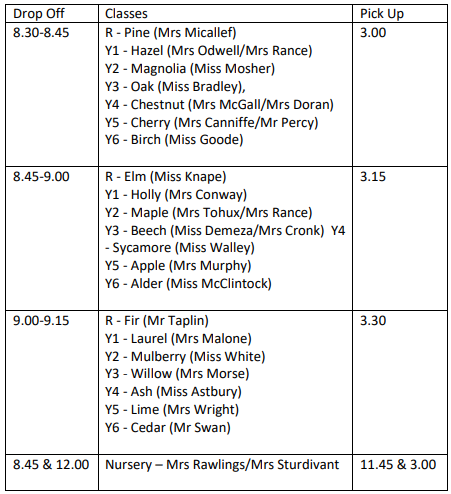 Please can we ask that children do try arrive within their time slot as much as possible to allow for washing of hands without crossing over bubbles.
[Speaker Notes: Named PE kits need to be brought to school on Monday and left at school all week.
 
Reading books and records need to come into school daily. Please see the new guidance about how to complete these. Do come in and ask if you have any questions. 

Water bottles should also be named and in school daily. Children may refill the bottles at school. 

Doors open at 8.40.  Please can we ask that all children arrive on time to register and order lunch and are ready to learn by 8.50.

Lunches can be ordered on the day or in advance electronically.  

Children may bring in a pencil case with a small amount of equipment if they wish but they are responsible for taking care of their own property.]
Walking to School
Please walk or cycle to school where at all possible. Parking further out and walking in also helps.

Kiss and Drop service will operate across the arrival times. Please try to stick within your child’s time slot to avoid a build up of children on the playgrounds.
When waiting to come into school or on the school site, a reminder to adhere to social distancing rules of 2m.
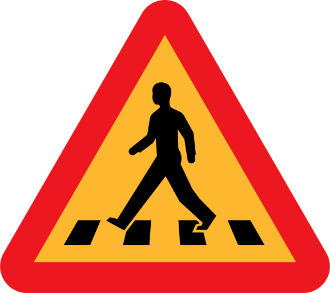 [Speaker Notes: To ease congestions round our roads and promote healthy lifestyles, we encourage children to walk or cycle to school where possible. Parking further away from the school and walking in can also help. 

For the children who are unable to walk, we provide a ‘kiss-and-drop’ service in the mornings.  A member of Senior leadership is on duty each morning by the gates. You are welcome to drive into the crescent and drop your child/children off and we will ensure they come onto the school grounds safely. This service operates between 8:30 and 8:50. 
 Doors to lower juniors close at 8:50 and after that time, you will need to bring your child in via the office where they will sign in as late.]
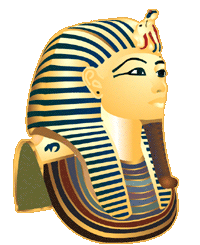 Learning in Years 3 and 4
The themes in year 3 are:

Scavengers and Settlers – The Stone Age 
Geography Skills and Enquiry
The Ancient Egyptains
The themes in year 4 are:

The Ancient Greeks
States of Matter
Active Planet
Italy & The Romans
Bright Sparks (Electricity)
Living Things
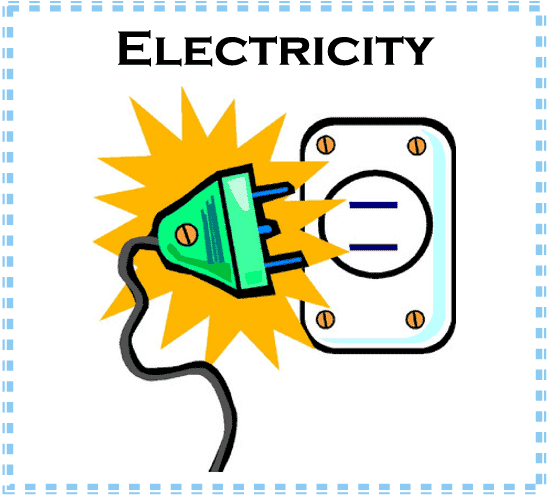 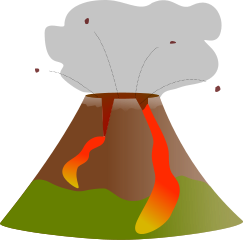 [Speaker Notes: Themes are driven by history, geography or science and we will try and link other learning with this during the unit, such as writing themes in English and art/DT/Music, etc.]
Learning in Years 3 and 4
Curriculum Maps each term show what will be covered in all subject areas – these can be found on the website www.jrs.w-berks.sch.uk. (Look for the ‘What We’re Learning’ tab).
School Trips & Events
In ‘normal’ circumstances, aim to have at least 1 trip per term.  We rely on voluntary contributions to be able to run these.  All contributions should now be paid via School Gateway. This is also where you give permission for your child to attend the trip. 
Although nothing is guaranteed we are hoping to be able to go ahead with these trips
Year 3 – Butser Farm/Ufton Court
Year 4 – Chedworth Roman Villa
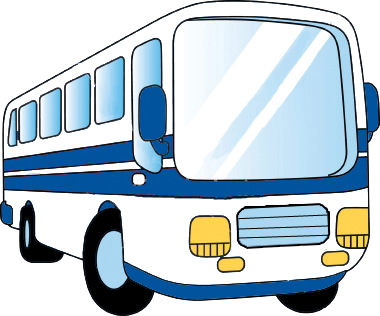 READING
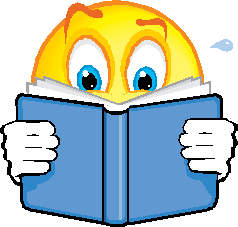 Please can we request that all children are encouraged to read at home for at least 10 minutes daily.
Please can we ask that when reading at home with your child you:
talk to your child about reading, their preferences and interests;
discuss ideas and opinions about books they are reading, ask them to summarise stories, predict, explain characters, etc;
encourage them to record a comment in their reading record on a daily basis.
[Speaker Notes: Bookbands use same colour banding from ks1 to ks 2 starting from pink through to lime. 
At JRJ the starter library has simple chapter books and progresses through red/black, yellow/black and green/black. Children then become ‘free readers’

This year, in order to develop and further enhance our assessment of reading, we will be making some changes to the way we use our Reading Records. 
Your child should have brought home their reading record which will have a ‘Reading focus’ in it.  This is the specific skill or area of reading that your child will be working on over a set period of time (usually 3 or so weeks) 
We will keep checking these records through our guided reading sessions to see how children are doing with them.
You will also find the end of year expectations at the front of your child’s Reading Record so that you are aware of what your child is working towards and the skills they are expected to acquire over the year.]
Times Tables - Hot Seating
Focus on one times table at a time.
We will aim to test the children regularly in school. 

15 questions to be asked in 1 minute, out of order.
Bronze	x2, x5, x10
Silver	x3, x4, x8
Gold	x6, x7, x9
Platinum	x11, x12 

Please aim to spend 5-10 minutes daily practising times tables – children can use their TimesTables Rockstars accounts to help them achieve their hot seating level.
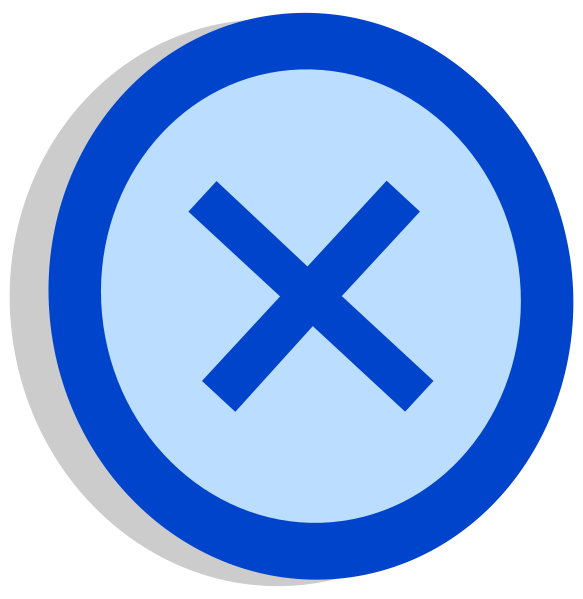 [Speaker Notes: We now have many other ‘Hot-seat’ awards to continue to motivate those children who get through them quite quickly!]
Homework
Homework in Year 3 and 4:
The pattern of homework will remain the same as in previous years. Spelling and Maths homework set weekly, with a focus on the learning from that week.
Homework will be set on a Friday and is due in the following Wednesday. 
Please encourage your child to let us know if they are struggling with their homework.
Please be aware, are not setting any theme homework this term.
[Speaker Notes: Learning Logs:
These will be sent out half termly. 
These tasks will either be linked to our theme work or to support learning in other subjects. 
Children will have the opportunity to share their learning logs with the rest of the class. 
Spellings:
Sent home on Friday – due in the following Thursday. 
6 - 10 words for children to learn.
Look, Cover, Say, Write, Check – 5 minutes everyday. 
Words linked to spelling pattern taught in class. 
Linked activity on the back

Maths Homework:
An activity or questions linked to the topics/areas that we have covered in class that week and will be designed to reinforce the children’s learning. Should take 20-30 minutes.]
Behaviour
Our behaviour system is built around the ‘Golden Rules’ and ‘Rights and Responsibilities’- we all have the right: 
To feel safe;
To work and learn;
To be respected. 

Golden Rules 
We listen
We are gentle
We are kind and helpful
We look after property
We are honest
We work hard
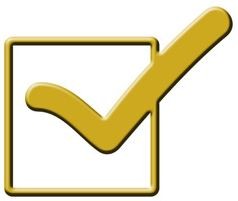 [Speaker Notes: Our approach to behaviour management is focused on being positive and having high expectations of children.  
We encourage children to reflect on their behaviours and make good choices.]
Rewards
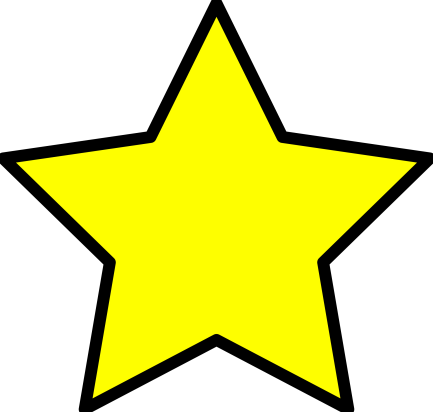 We use positive rewards in many forms:
Star of the Week
Marbles
Housepoints
Writer of the Week
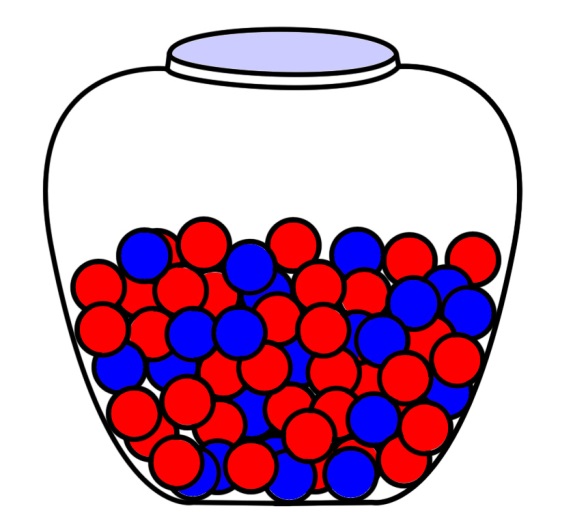 Class of the Week
Special Awards
[Speaker Notes: children are rewarded with ‘housepoints’ which build up to earn them a series of badges. 
Each child has a card which looks like this. 
Every time they are awarded a housepoint it is logged on the card. This may be for good effort/learning or generally setting a shining example in school. 
We have agreed that no more than 3 houspoints will be awarded at any one time and 3=OUTSTANDING! 
Housepoints are also totalled to find a winning house each half term! 
We also have Class of the Week, Star of the Week, Writer of the Week, Problem solver of the week and Special Awards half termly. 
Marbles lead to a whole class reward which the children choose. 

The whole class, groups or individuals can earn marbles for the class jar, by showing that they are following the golden rules. 

20 marbles = 10 minute reward e.g. extra play
100 marbles = class reward]
PTFA
Sadly, in line with government guidance, the PTFA are not able to hold any events at the moment to raise money for the school. 
They have however set their sights on fund raising for a new KS2 adventure playground. Any donations towards this would be gratefully received!
https://www.justgiving.com/crowdfunding/johnrankin-ptfa-2020?fbclid=IwAR25FV5XEM-I42ZyuMTfn-_ihl-dGOV7MBoYJ1Mlrl1NmGK0qSGidsPaHz4
A huge thank you to the PTFA for all of their continued hard work!
WHERE DOES THE MONEY GO? With such successful fundraising the PTFA continue to work closely with both schools to spend it to enrich the childrens’ learning and school experience. So far this term the PTFA have funded: • £855 year 6 leavers books & pens • £8k outdoor play equipment for FS • £9.1k phase 2 FS outdoor building work For further detailed information on the spending and fundraising please see the minutes of the PTFA meetings. If you wish to be forwarded these or receive them regularly in the future please let us know by email on: johnrankinptfa@gmail.com.
[Speaker Notes: We have a wonderful, active PTFA who have raised a considerable amount of money for our school- most recently funding the new Food Tech room at JRJ.
They are always looking for willing volunteers to support them or run events.]
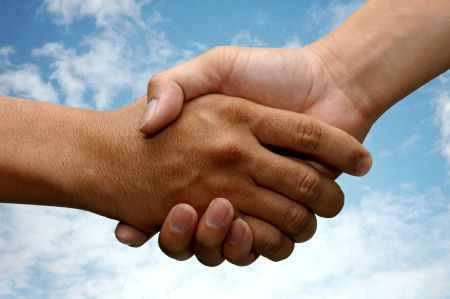 Thank you for attending tonight.

If you have any questions please don’t hesitate to contact the school office and these will be forwarded to us.
We look forward to working in partnership with you and your children this year.